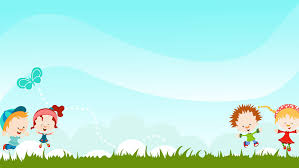 TRƯỜNG MẦM NON GIA THƯỢNG
Hoạt động nhận thức
Chủ đề: Giao thông
Chủ đề nhánh: Con đường đến trường
Nhận biết hình chữ nhật-hình tròn
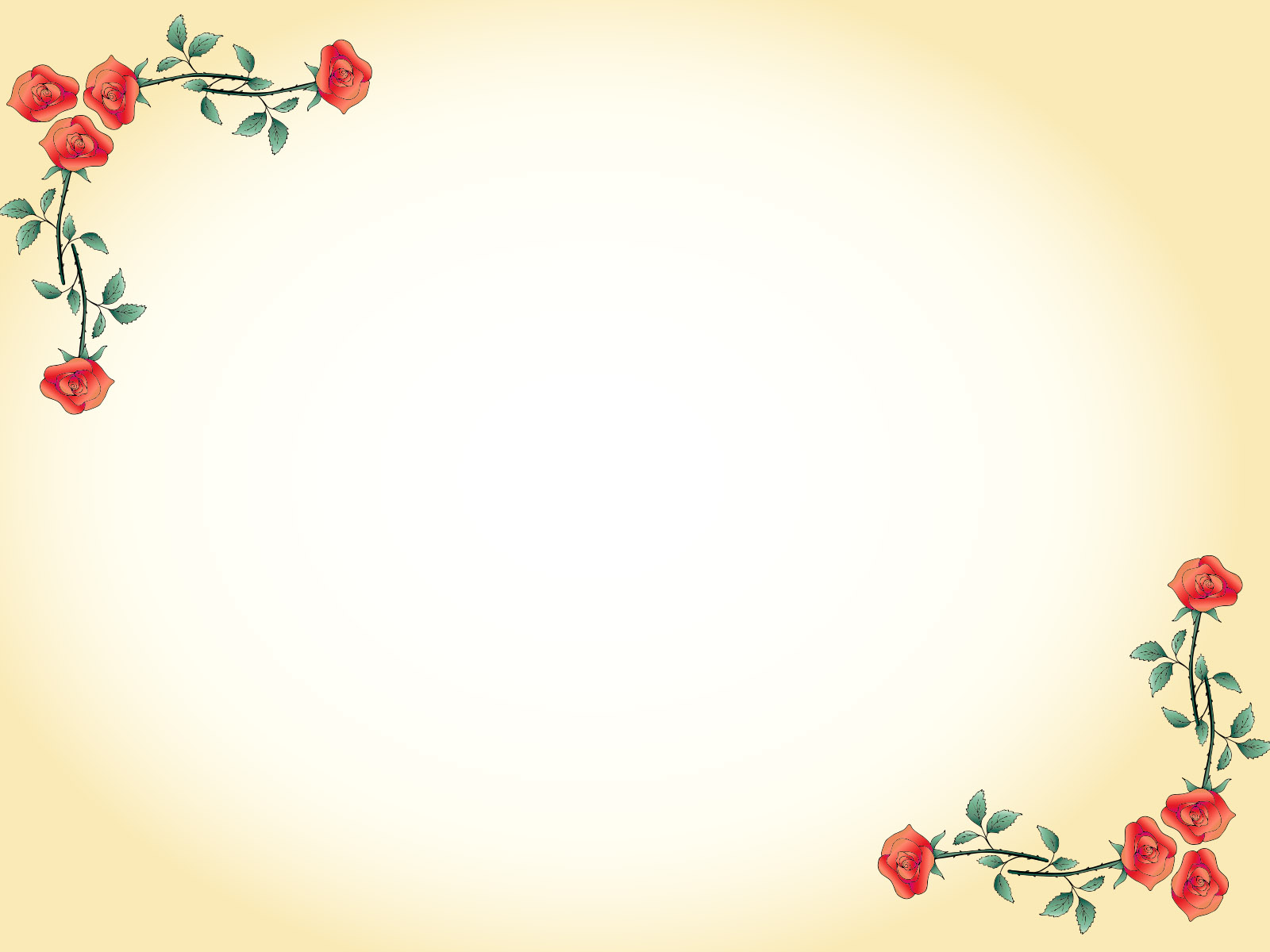 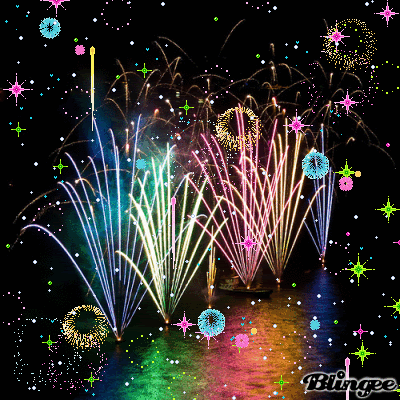 Chào mừng các cô 
về dự giờ thăm lớp bé 3!
Chúc các cô vui khoẻ.
Chào mừng các cô 
về dự giờ thăm lớp bé 3!
Chúc các cô vui khoẻ.
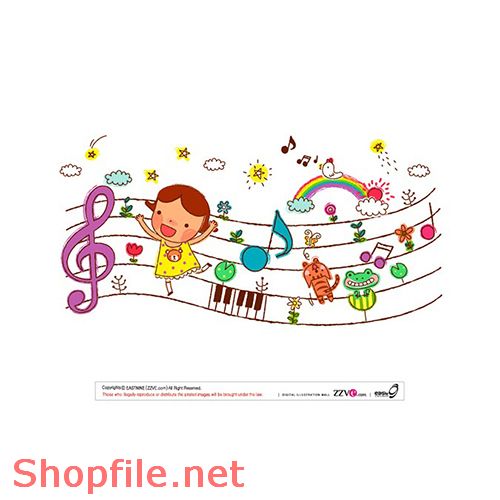 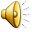 Ôn hình vuông, hình tam giác
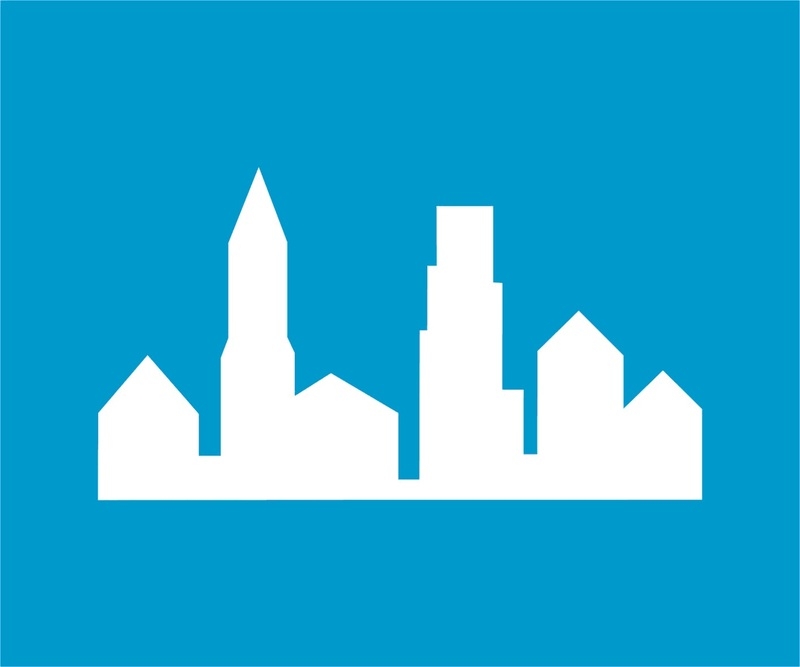 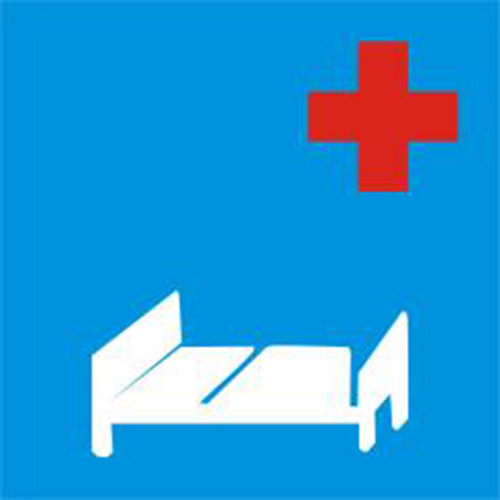 Ôn hình vuông, hình tam giác
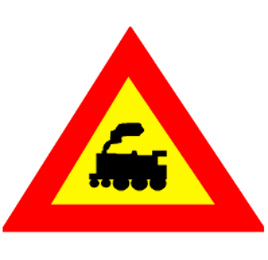 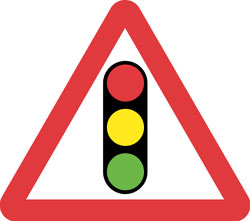 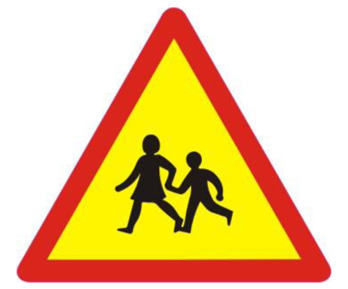 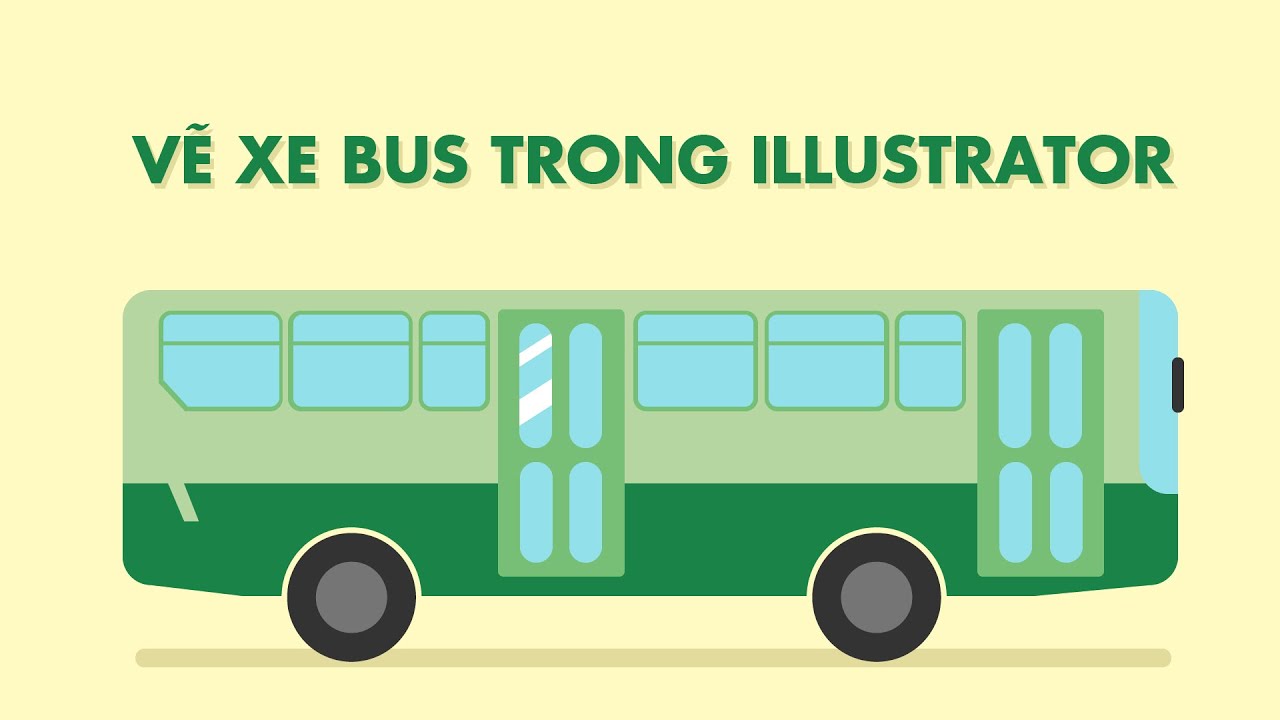 Cung cấp kiến thức mới  
		Hình chữ nhật- Hình tròn
Ô tô Buýt
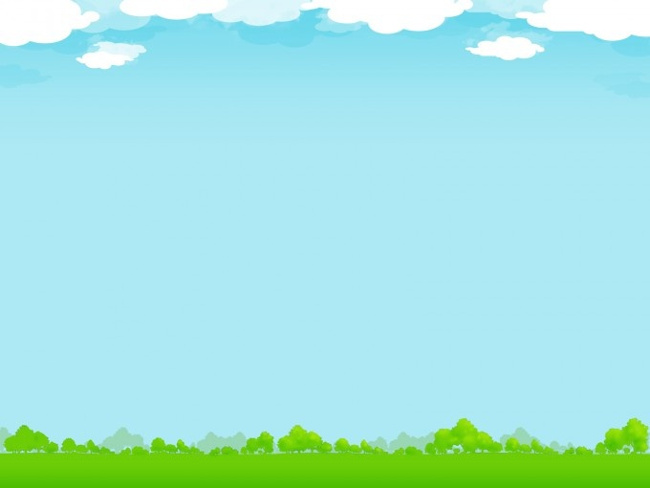 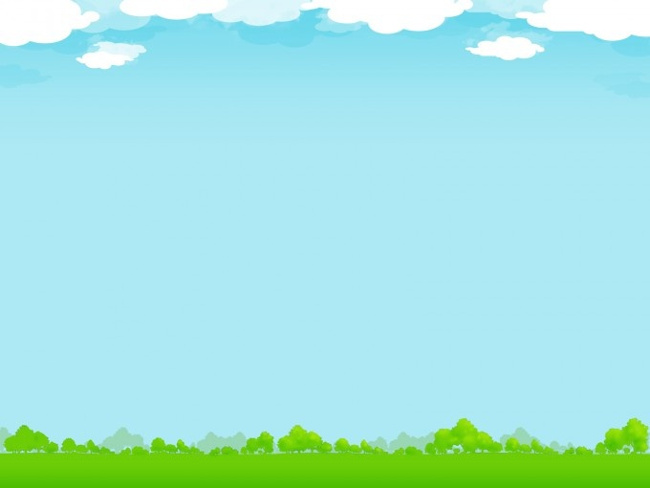 Hình chữ nhật
Hình tròn
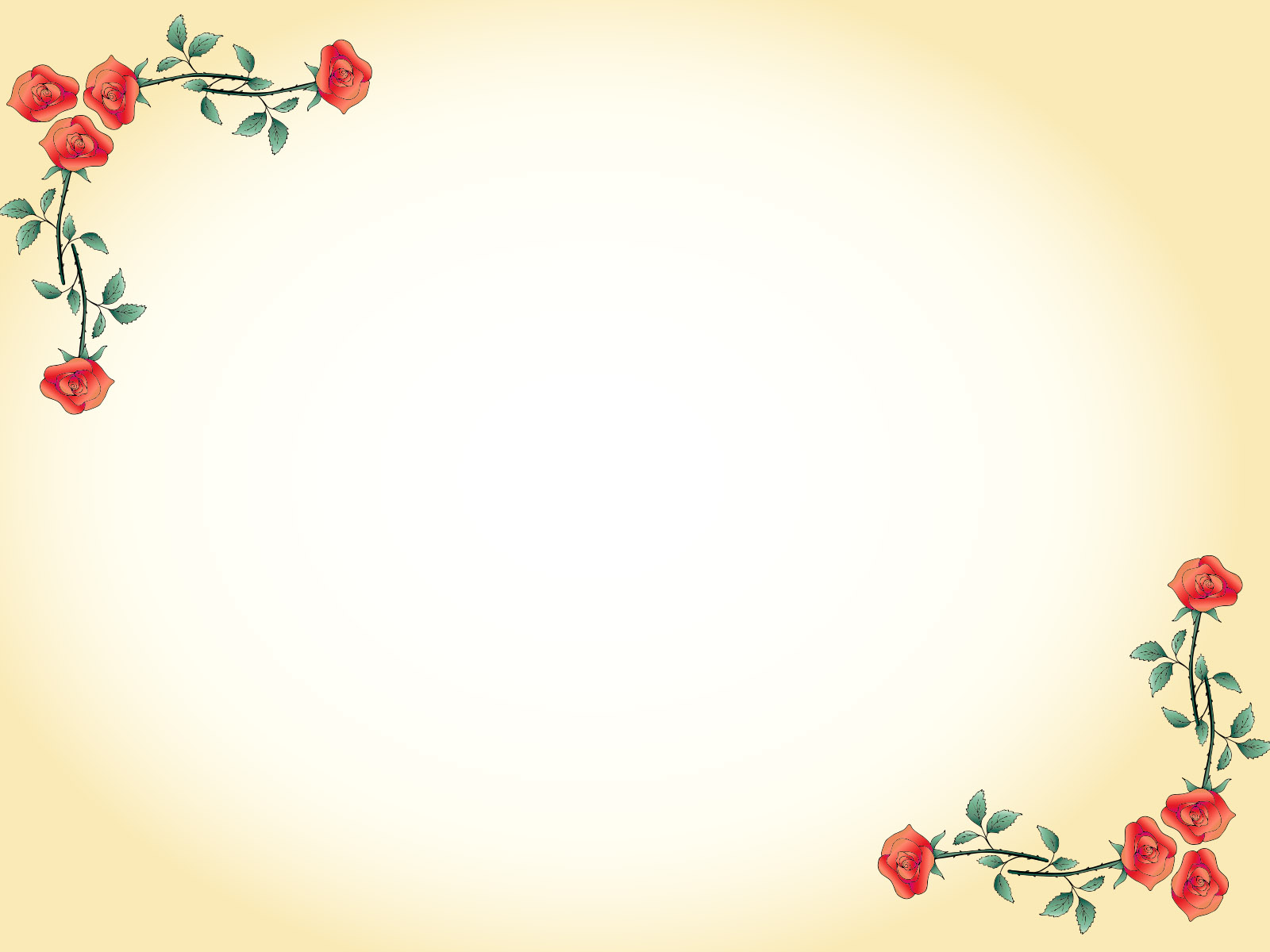 So sánh
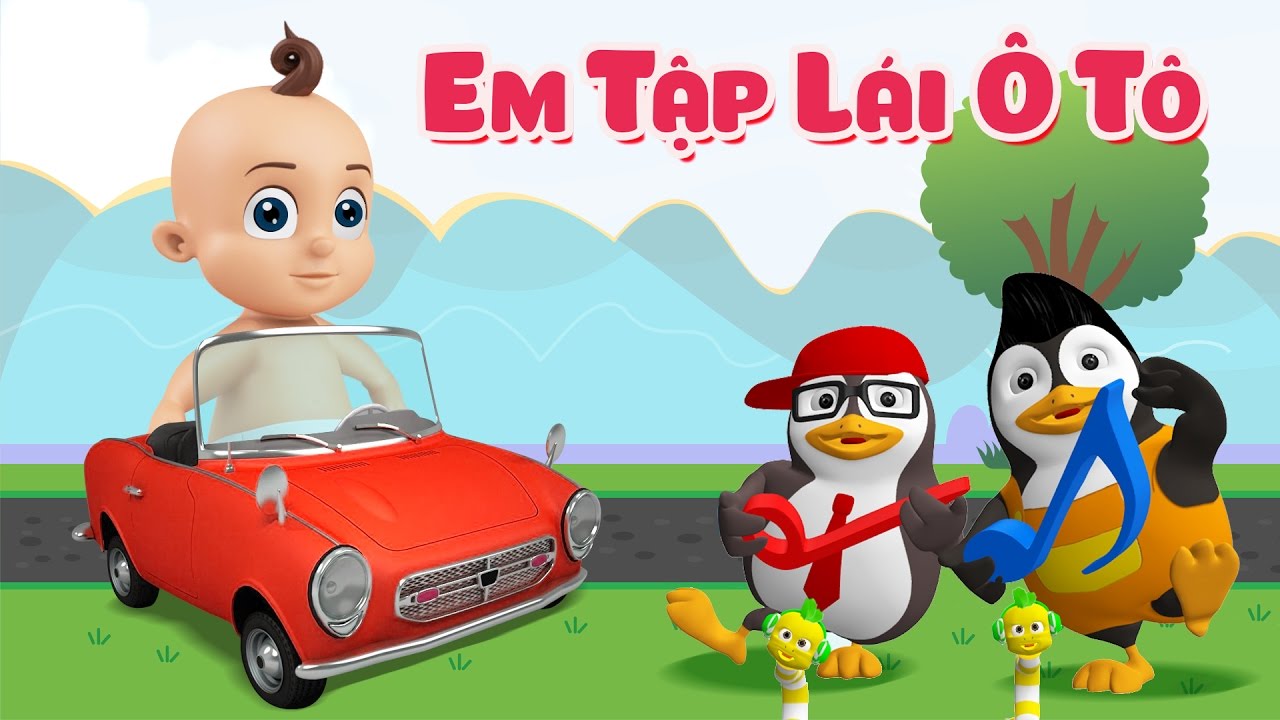 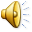 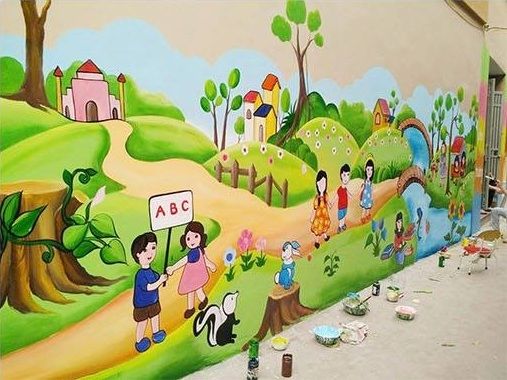 Trò chơi 
Ai tài giỏi hơn
Ai khéo tay hơn
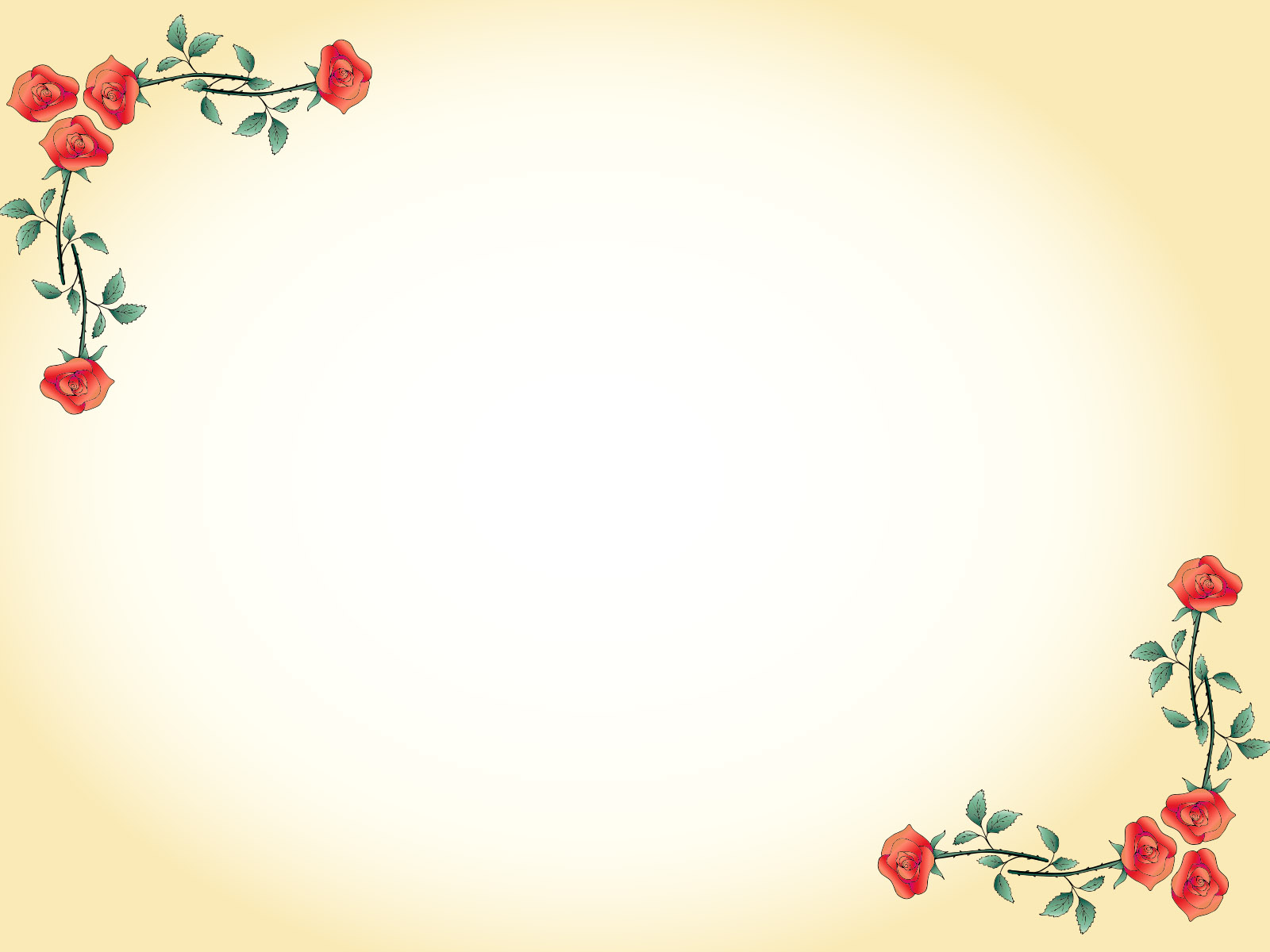 Về đúng hình đã chọn
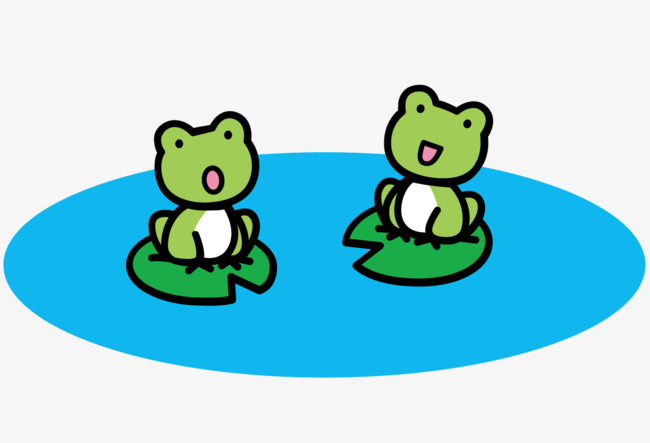 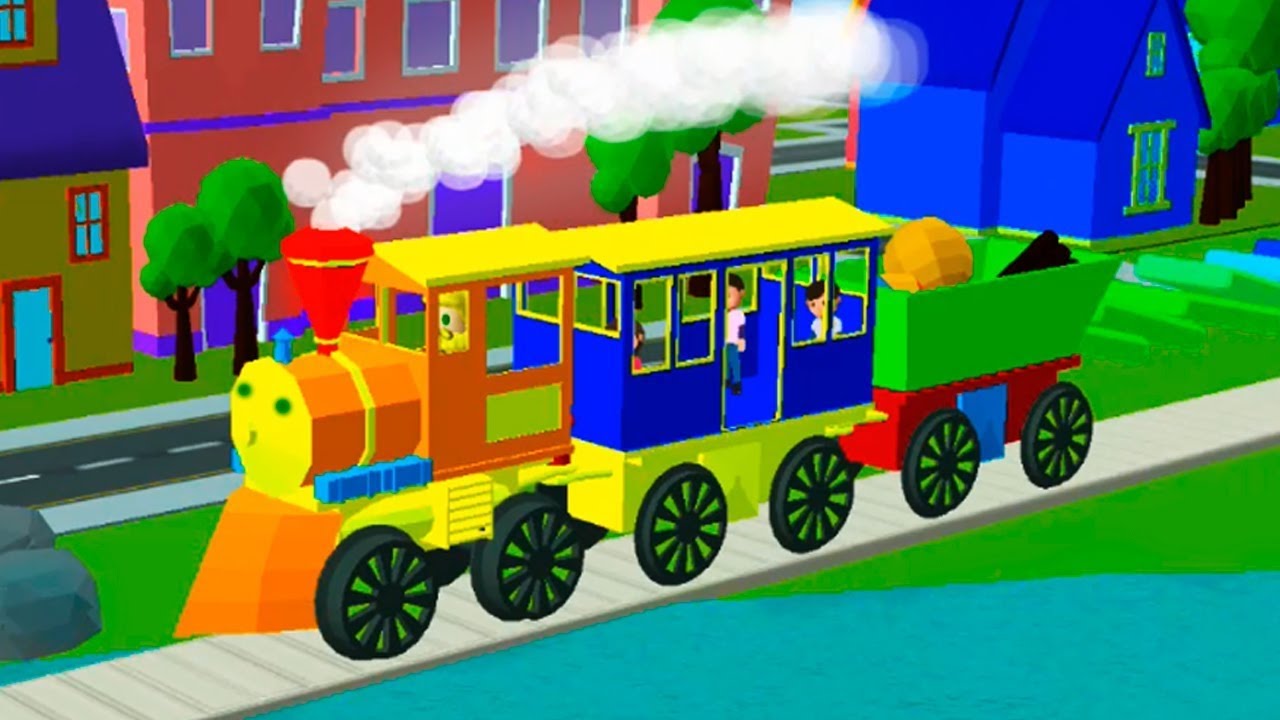 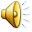 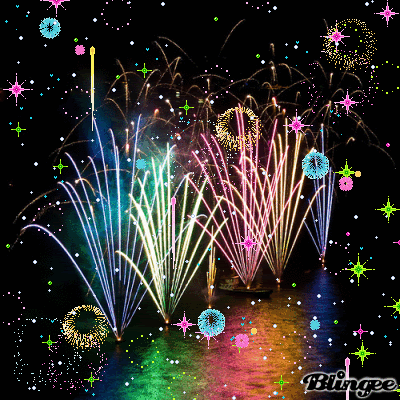 Chào tạm biệt các cô 
Chúc các cô mạnh khoẻ.
Chào tạm biệt các cô 
Chúc các cô mạnh khoẻ.
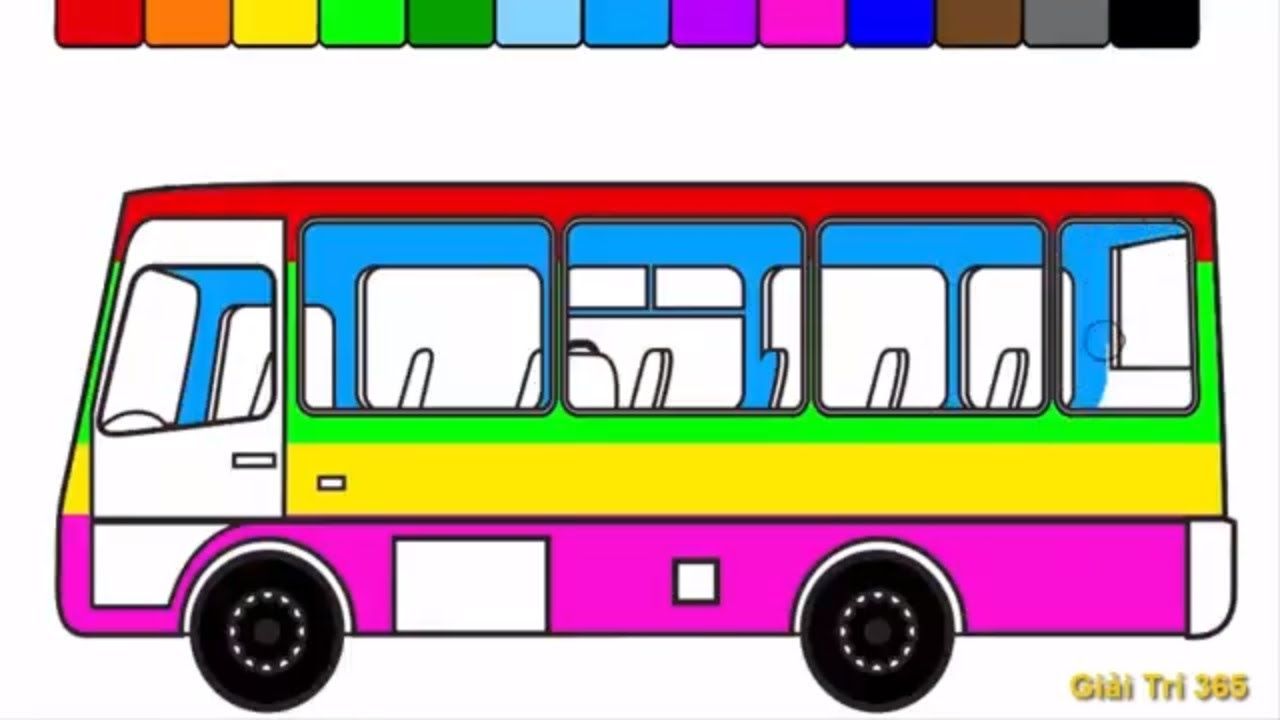 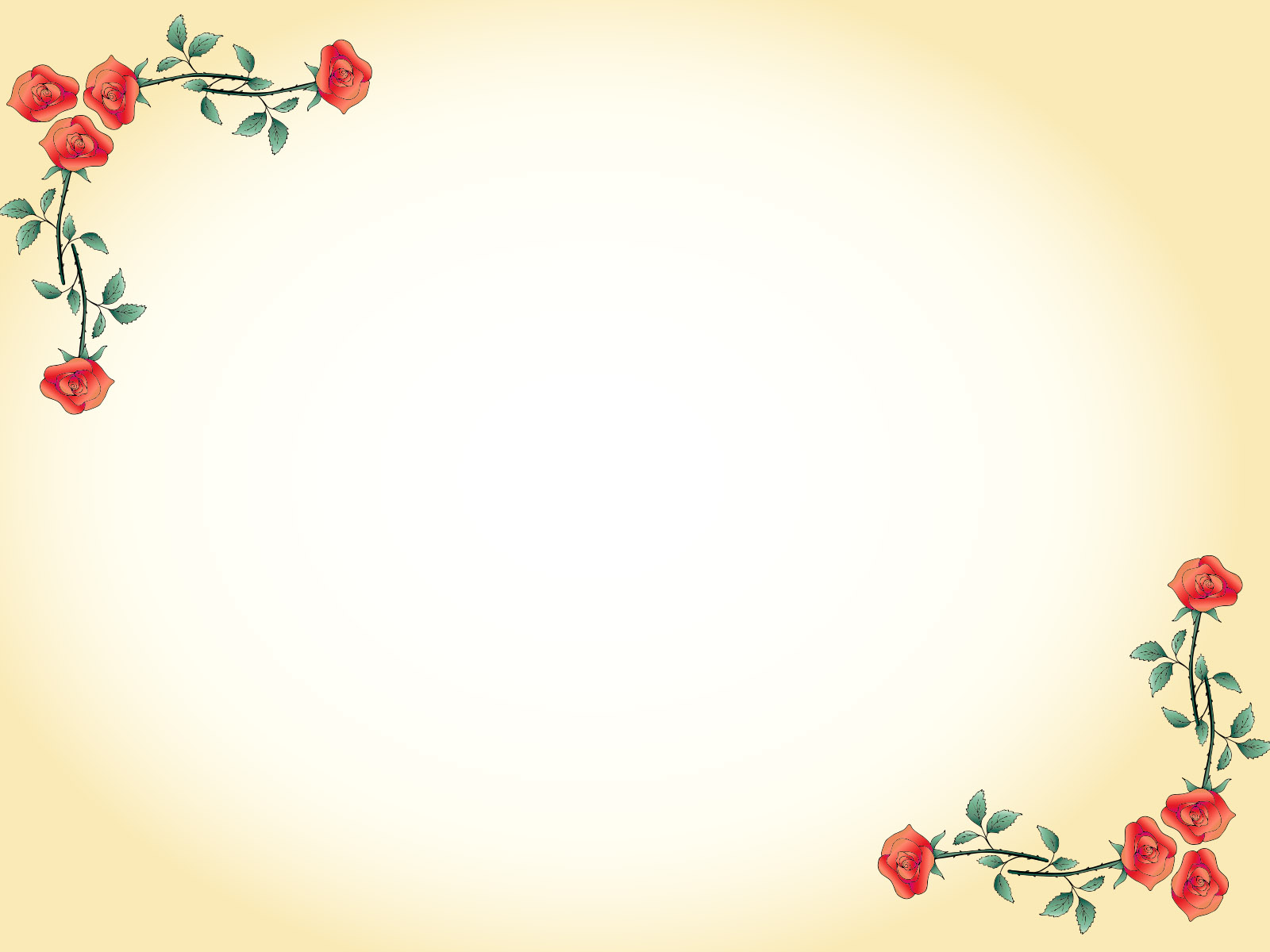 Ô tô Buýt